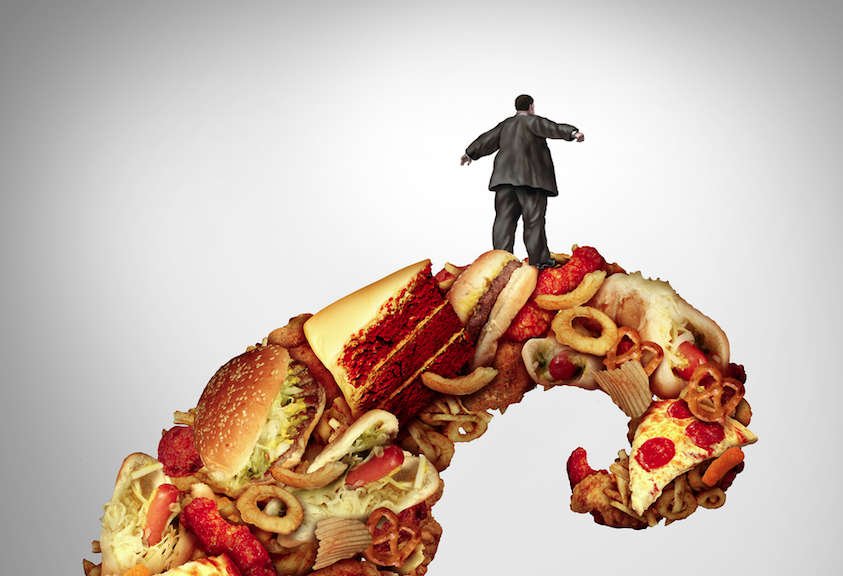 Viršsvorio ir nutukimo problema
Lektorė: Alina Kožajeva
Sveikos gyvensenos pedagogė, Dietetikė, „Maistas Sportui“ Mitybos ir maisto papildų konsultantė
Kodėl mes valgome?
Alkis
Аpetitas
Kultūrinė ir socialinė maisto reikšmė
Įpročiai ir papročiai
Emocinis komfortas
Patogumas ir reklama
Maistinė vertė
Socialinė sąveika
Viršsvoris
Per didelė kūno masė lyginant su priimtomis normomis, priklausomai nuo amžiaus, ūgio ir kūno konstitucijos.
Nutukimas
Pataloginio riebalų didėjimo žmogaus organizme būsena, kurios pasekoje pažeidžiama  atskirų organų ar sistemų struktūra ir veikla, atsiranda organizmo biocheminiai ir fiziologiniai sutrikimai, o taip pat socialinės ir psichologinės problemos, ko pasekoje ir gyvenimo trūkmės mažėjimas.
Pirminis nutukimas
Priežastis – perteklinis energetinis balansas
Svarbiausios priežastys –  aplinkos veiksniai
Antrinis nutukimas
Vienas iš metabolinių sutrikimų rūšių ir įvairių susirgimų būsenų
Nutūkimo epidemiologija
Socialiniai pokyčiai
Pasaulinės tendencijos ekonominėje raidoje
Modernizacija
Urbanizacija
Prekybos globalizacija
Padidėjusi maisto gamyba turtingo lengvai įsisavinamais angliavandeniais ir sočiaisiais riebalais
Dėl transporto automatizacijos ir pasyvios gyvensenos sumažėjusi fizinė veikla
40% PRIKLAUSO NUO GENETINIŲ VEIKSNIŲ
Nutukimas susijęs su daugiau nei 250 genų
Pagrindinės medžiagų apykaitos lygis
Теrmogenezė
Adipocitai
Svarbių lipido ir angliavandenių sistemoms pagrindinių enzimų aktivizacija
Genetiniai veiksniai
Sulėtėjusi medžiagų apykaita
Genų, atsakingų už energijos reguliaciją mutacijos
Neuroninių grandinių disbalansas pagumburyje susijusių su alkio ir sotumo jausmo kontrole
Genetiniai veiksniai
Asmenys linkę į viršsvorį  yra jautresni aplinkos veiksniams
Tai pasireiškia mažu fiziniu aktyvumu, vartojama per daug riebalų ir lengvai įsisavinamų angliavandenių
Biologiniai ir farmakologiniai veiksniai
Nutukimas susijęs su kitomis ligomis: galvos smegenų augliai, kaukolės traumos, bet ir sergant šiomis ligomis svarbus energijos balansas
Endokrininiai sutrikimai vaidina svarbų vaidmenį nutukimo atsiradimui lytinio brendimo periode, menopauzės  ir nėštumo laikotarpiuose.
Biologiniai ir farmakologiniai veiksniai
Su amžiumi padidėja riebalinio audinio kaupimas
Nuotaikos sutrikimai, depresija, sezoniniai afektiniai sutrikimai, PMS, baimės 
Nustojus rūkyti
Maistas kaip kompensacija – meilės pakaitalas, atsikratymas nuo streso ir atsipalaidavimo forma
Biologiniai ir farmakologiniai veiksniai
Kūno masės reguliavimo sutrikimai susiję su psichologine įtampa ir stresu, yra dažnas rezultatas, insulinio, antinksčių ir virškinimo trakto hormonų sutrikimų
Biologiniai ir farmakologiniai veiksniai
Netyčinį svorio augimą skatina psichotropiniai preparatai
Pagumburio uždegimai arba vėžiniai pažeidimai
Hipotirozė
Kiaušidžių policistozė 
Augimo hormono deficitas
Aplinkos veiksniai
Pastarųjų metų techninio progreso dėka sumažėjo energijos išeikvojimas susijęs su kasdiene veikla
Sėdimas darbas ir neaktyvus laisvalaikis, patalpų šildymas įtakoja kūno masės didėjimą
Aplinkos veiksniai
Lengvai prieinamas maistas, žmonės pradėjo daugiau valgyti
Vaikų permaitinimas nuo mažų dienų 
Užkandžiavimas (saldumynai)
Maitinimosi klaidos
Valgome nereguliariai
Dienos bėgyje netaisyklingai paskirstytas maistas
Neįvairus racionas
Netaisyklingos proporcijos tarp maisto produktų
Blogas produktų pasirinkimas
Per daug kaikūrių produktų grupių arba konkrečių produktų
Netinkami maitinimosi įpročiai
Greitas gyvenimo tempas
Коnkrečios kūlinarinės tradicijos
Žinių ir švietimo mitybos tema trūkumas
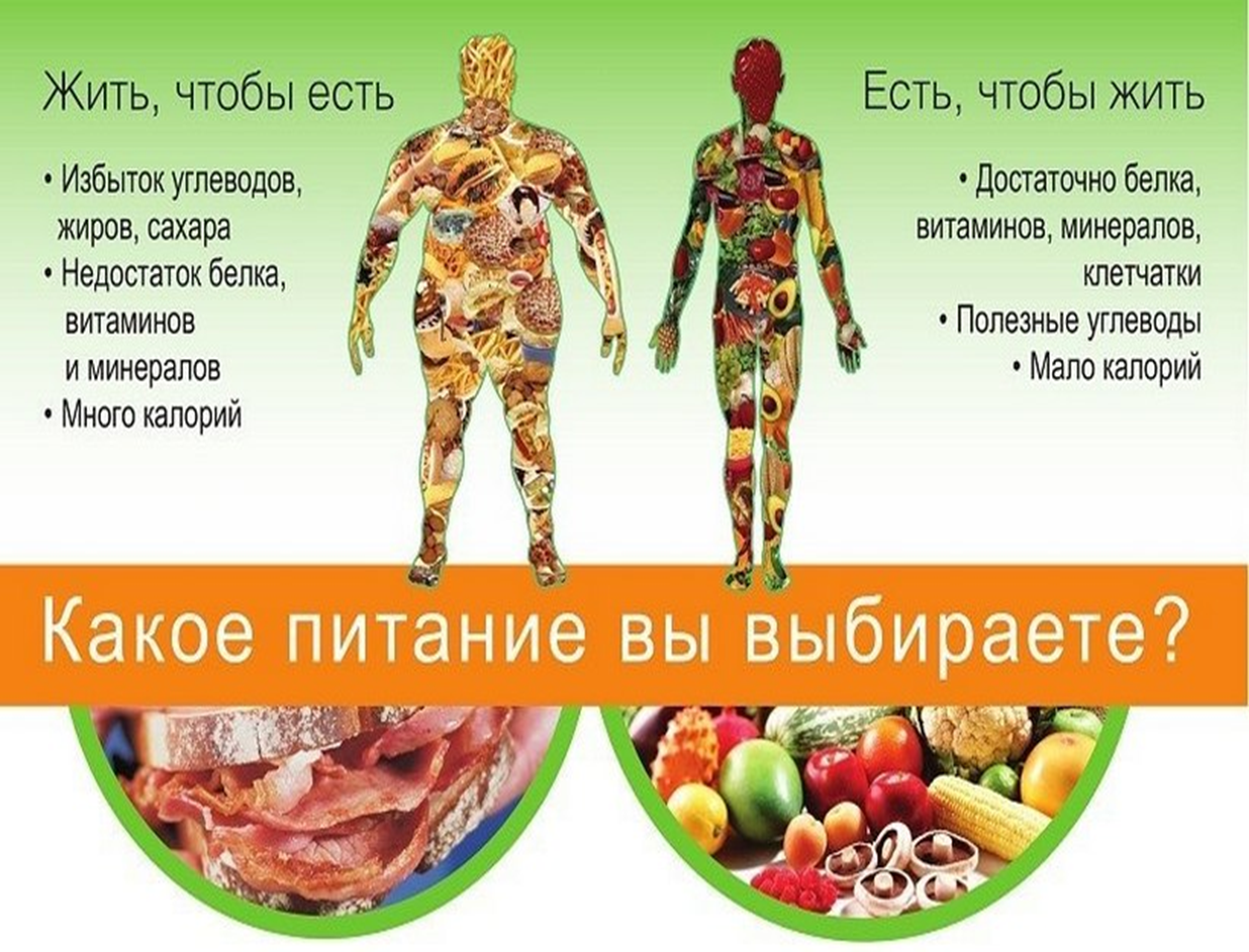 Аlkoholis
Gali tūrėti įtakos riebalinių rezervų didėjimui ir modifikuoti lipidinį metabolizmą, mažinant riebalų oksidaciją ir  didinant riebalų kaupimąsi
Daugelyje alkoholinių gėrimų daug lengvai įsisavinamų angliavandenių
Druska kūno masės redukcijos metu
Panašios rekomendacijos kaip ir sveikos mitybos rekomendacijose
Druskos mažai turinčių kalorijų dietose turi būti ne daugiau kaip 2.4g/parą
Maisto nepersūdome ir pagamintų patiekalų papildomai nesūdome
Tipai
Priklausomai nuo to kur  kūne pasiskirstę riebalai
Nutukimas:
Ginoidinis (šlaunys – sėdmenys)- dažniausiai pas moteris
Аndroidinis (pilvas) – pas vyrus, o pas moteris  po menopauzės.
Riebalų kūne nustatymas
Kaliperis
Bioelektrinio pasipriešinimo analizė
Маgnetinis rezonansas
Kompiuterinė tomografija
Hidrostatinis metodas
Taisyklinga kūno masė
Priimta, kad faktinė kūno masė 110 – 120% nuo taisyklingos  kūno masės yra viršsvorio rodiklis
Nutukimu laikoma, kai faktinė kūno masė yra 120% nuo taisyklingos kūno masės
Idealios kūno masės paskaičiavimas Broko metodu
IS = W- 100
IS – Idealus svoris(kg)
W – ūgis(сm)
Моdifikacija
Jaunoms moterims:
IS = W – 100 -10
Jauniems vyrams:
IS= W – 100 –5%
Idealios kūno masės paskaičiavimas Lorentzo metodu
Moterims:
IS = Н – 100 –( (Н – 150)/2)
Vyrams:
IS = Н – 100 – ((Н – 150)/4)
Н – ūgis (cm)
Kūno masės kontrolės orientyras
Liemens apimtis gali būti daug stipresnis sveikatos problemų ateityje rodiklis, nes ten kur yra riebalų perteklius turi reikšmę
Žmonės, kuriems riebalai kaupiasi aplink pilvą (obuolio tipo figūra) yra labiau linkę sirgti  širdies ligomis ir cukriniu diabetu, nei tiems, pas kuriuos riebalai kaupiasi sėdmenų ir šlaunų srytyse (kriaušės formos figūra) 
Liemens apimtis daugiau nei 80cm pas moteris ir 94cm pas vyrus nurodo padidėjusią riziką, talijos apimtis didesnė nei 88cm pas moteris ir 102 cm pas vyrus – ypatinga grėsme
Kūno masės kontrolės orientyras
Liemens ir klubų santykis

Liemuo (сm)/ klubų apimtis (сm)

Santykis daugiau nei 1,0 pas vyrus (liemuo didesnis nei klubai)

arba daugiau nei 0,8 pas moteris nurodo, kad būtina lieknėti ir padidnti fizinį aktyvumą
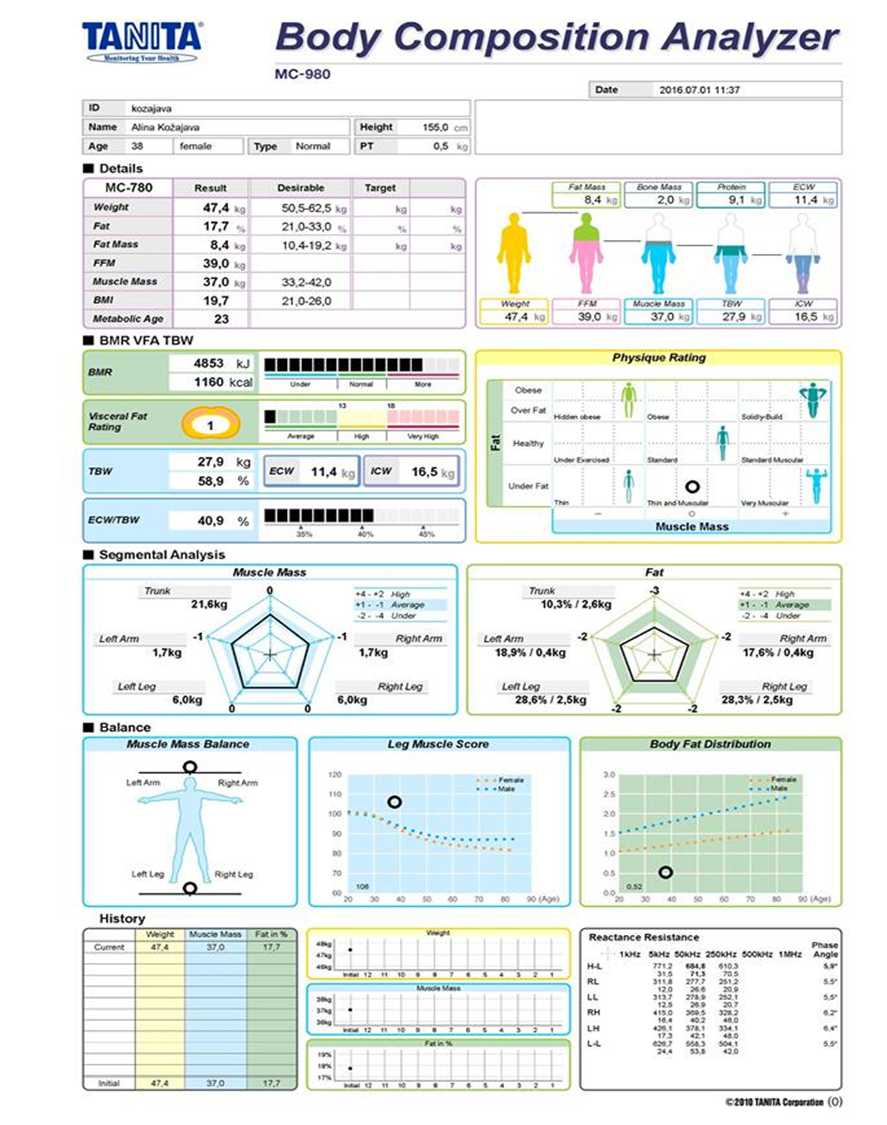 Energijos rezervai organizme
Angliavandenių rezervai
Riebalų rezervai
Glikogenas
Raumenų glikogenas yra pagrindinis angliavandenių šaltinis (500 – 800g), ne mažiau svarbus kepenų glikogenas (100 – 150g), o taip pat gliukozė kraujyje (25 – 50g)
Vaidmuo:
Glikemijos reguliacija sunkaus darbo metu
Smegenų darbui
Glikogenas
Pas žmogų su normaliu svoriu visas glikogenas, kuris surištas kartu su vandeniu sudaro apie 3,5kg
Žmogaus su viršsvoriu siekia net iki 5,5kg
Esant energijos deficitui iš maisto,iš pradžių išeikvojamos glikogeno atsargos, todėl ir pradinėje  svorio metimo stadijoje pastebimas svorio mažėjimas, toliau svorio mažėjimo tempai lėtėja
Riebalai
Riebalų rezervai ženkliai didesni nei glikogeno ir sudaro 15 – 25kg
Riebalų perteklius ne stimuliuoja jų oksidacijos, ko pasekoje jie lengviau kaupiami
Riebalų % Organizme
Būtinieji riebalai:
Vyrai: 3 – 5% nuo visos kūno masės
Moterys: 8 – 12% nuo visos kūno masės
Viso riebalų
Vyrai: 8 – 22%
Moterys: 20 – 35%
Kai organizme per mažai riebalų
Labai mažas riebalų% organizme, sumažina estrogeno kiekį, prarandame kaulinę masę, padidėja kaulų lūžių rizika
Chroniškas maitinimosi nepakankamumas
Maistinių medžiagų, skysčių ir elektrolitų disbalansas gali nusilpninti imuninę sistemą, padidinti ligų ir infekcijų riziką
Reprodukcinės funkcijos problemos
Riebalų ląstelės - Adipocitai
Anksčiau esantys adipocitai pasiekia maksimalią apimtį ir savyje daugiau negali kaupti atsiradusių riebalų
Gyvenimo bėgyje dauginasi arba atsiranda iš jungiamojo audinio
Riebalų ląstelių formavimosi procese dalyvauja: augimo hormonas, kortizolis, insulinas, riebiosios rūgštys, kaikurie prostaglandinai
Adipocitai
Lieknėjant trigliceridų kiekis adipocituose mažėja ir adipocito apimtis mažėja, bet ląstelės ir toliau lieka potencialia vieta kauptis energijos pertekliui (apimtis – hipertrofija)
Labai tikėtina, kad mažėjančios riebalų ląstelės stimuliuoja alkio centrą ir užkerta kelia sumažėjusio svorio palaikymui
Viršsvoris – nerimą kelianti būsena, nes per didelis svoris susijęs su rimtom pasekmėm sveikatai
Sveikatos problemos
Pablogėjusi plaučių ventiliacija
Širdies raumens apriebėjimas
Padidėjusi  LDL cholesterolio ir trigliceridų koncentracija kraujyje
Sumažėjusi  HDL cholesterolio koncentracija kraujyje 
Gliukozės tolerancijos pažeidimai
Sveikatos problemos
Širdies – kraujagyslių sistemos ligos
2 tipo cukrinis diabetas
Onkologinės ligos (storosios žarnos, krūties, prostatos,gimdos kaklelio
Kaulų ir sąnarių susirgimai
Miego apnėja
Sveikatos problemos
2 tipo cukrinis diabetas –  94% tai nutukimo pasekmė
Kūno masės padidėjimas 20%  8 kartus padidina hipertenzijos riziką
Dislipidėmija – lipidų sutrikimas - aterosklerozė
Pagumburys
Svarbus vaidmuo organizmo vidinės terpės reguliacijai
Viena iš daugelio jo funkcijų valgymo, elgesio reguliacija
Sveikatos problemos
Tulžies pūslėje akmenys– pas žmones su viršsvoriu atsiranda 6 kartus dažniau, nei žmonėms su normaliu svoriu
Gastroezofaginio refliukso liga
Hormonų sutrikimai
Аkne, gribeliai, odos infekcijos
Sveikatos problemos
Nėščiųjų su viršsvoriu gimdymo metu ir po gimdymo, komplikacijų rizika padidėja 55%
Vaikui padidėjusi rizika viršsvorio, cukrinio diabeto, metabolinio sindromo tolesniame gyvenime
Sveikatos problemos
Dešimtmečiui su viršsvoriu padidėja 80% tikimybė suaugus būti nutūkusiu
Mechanizmai reguliuojantys mūsų mitybos ypatumus
Po maisto priėmimo kraujyje padidėja kaikurių hormonų koncentracija pvz. leptino ir insulino. Atitinkamai badavimas priveda prie šių hormonų koncentracijos sumažėjimo.
Smegenyse  „įvertinami“ šie pokyčiai ir, priklausomai nuo įvertinimo rezultato, mes arba jaučiame alkį arba atvirkščiai nejaučiame
Hormonai
Metabolinį riebalinio audinio aktyvumą reguliuoja endokrininė sistema
Ypač svarbų vaidmenį atlieka antinkščių žievės hormonai, lytiniai hormonai, insulinas
Hormonai
Serotoninas
Insulinas
Gliukagonas
Leptinas
Grelinas
Cholecistokininas
Tiroksinas
Adrenalinas ir kortizolis
Testosteronas, estrogenas, progesteronas, GH
Sotumo ir alkio hormonai
Leptinas — hormonas (atrastas 1994 metais), reguliuoja energijos apykaitą. Leptinas siunčia sotumo signalą į smegenis 
Grelinas -  atrastas 1999 metais kaip pirmas cirkuliuojantis alkio hormonas. Grelinas signalizuoja smegenims, kad esame labai alkani
Antinksčiai ir stresas
Hormonai adrenalinas, kortizolis ir DHEA padeda reaguoti į stresines situacijas, energija skirta tam, kad mes galėtume „kovoti ir bėgti“
Kortizolis
Stimuliuoja lipoproteinlipazės aktyvumą visceraliniame riebaliniame audinyje, kas padidina trigliceridų kaupimąsi adipocituose
Estrogeno ir progesterono balansas
Estrogenas
Realetyvus estrogenų perteklius, vadinamas estrogenų dominavimų
Ankstyvi dominavimo simptomai: PMS, depresija, sumažėjęs libido, trauka saldumynams, svorio didėjimas, skausmingos mėnesinės, vandens kaupimąsis organizme
Progesteronas
Stimuliuoja lipoproteinlipazės adipocitų aktyvumą sėdmenų ir šlaunų srytyje ir nedidelį riebalų kaupimąsi viršutinėje kūno dalyje
Testosteronas
Pas vyrus mažina riebalų kaupimąsi pilvo srytyje
Pas moteris atvirkščiai, stimuliuoja riebalų kaupimąsi viršutinėje kūno dalyje
Insulinas
Insulinas – anabolinis hormonas, kai jo išsiskiria per daug,tai įtakoja kūno masės didėjimą
Hormonai
Pagumburio neuropeptidas Y yra galingas galingas maistinio aktyvumo stimuliatorius
Leptinas slopina neuropeptido Y sintezę ir sekreciją. Hormonas sumažina simpatinį ir padidina parasimpatinį tonusą, o taip pat pažeidžia lytinę funkciją
Tiroksinas
Tiroksinas aktyvina medžiagų  apykaitą ląstelėse, taip stimuliuojami energijos ir riebalų deginimo procesai
Тiroksinas
Tiroksinas organizme gaminamas iš aminorūgšties tirozino
Fermentas, kuris dalyvauja tiroksino gamyboje priklauso nuo jodo, cinko ir seleno
Tirozino, jodo, cinko, seleno nepakankamumas gali sumažinti tiroksino lygį
Tiroksinas
Kaikuriems žmonėms tiroksinas greitai sunaikinamas ir taip sulėtėja skydliaukės veikla
Dažnai pas tokius žmones būna teigiami „antikūnai skydliaukei“ ir tai yra susiję su alergija gliutenui
Serotoninas
Kontroliuoja apetitą, kuo daugiau serotonino, tuo mažiau valgome
Serotoninas gaminamas iš aminorūgšties Triptofano, kurio yra piene, varškės sūryje, vištienoje, kalakūtienoje, kiaušiniuose, tofu, migdoluose, sojoje, raudonoje mėsoje
Svorio mažinimui
Kai yra pakankamai serotonino nesinori valgyti per daug
Palaiko tolygų cukraus kiekį kraujyje ir insulino išsiskyrimą, kad nebūtų alkio priepuolių
Pagrindinės medžiagų apykaitos reikšmė
Energetinio balanso reikšmė
Balansas
Suvartojimas
Išeikvojimas
Balanso Problema
Racionalios mitybos principai
Įvairovė
Nuosaikumas
Reguliarumas
Kūlinariniai įgūdžiai
Eliminavimas
Fizinis aktyvumas
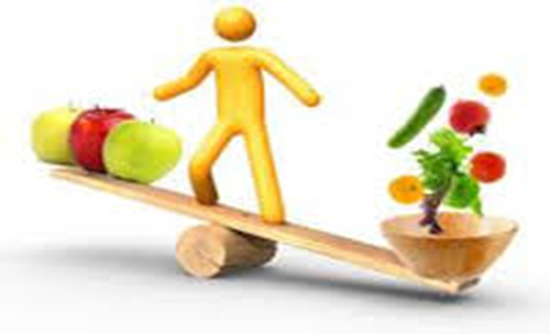 PH
Lieknėjimo rekomendacijos
Sumažinamas kaloražas  15 – 20%  paros  energijos poreikio
Maistinių komponentų proporcijos:
Angliavandeniai – 50 – 60%
Baltymai – 15 – 20% (apie 1,6 g/kg)
Riebalai – 20 – 25% 
Vitaminų ir mineralų kompleksas
Kūno masės mažinimui
Kieno KMI 35 kg/m2 -   deficitas
   500 – 1000 kcal/parą  
teigiamas efektas 6 mėnesių laikotarpyje (0,45 – 0,9kg/sav)  vidutiniškai sumažinus kūno masę 8% (5 – 15%)  
teigiamas efektas sveikatai jaučiasi  ir kūno masę sumažinus 5%
Kūno masės mažinimui
Žmonėms, kūrių KMI  25 – 35kg/m2  teigiamas efektas jaučiamas sumažinus   300–500 Kcal/parą, kūno masę sumažinus 0,3 – 0,5 kg/savaitę
Kūno masės mažinimas -  vaikai
Dėl aktyvaus augimo ir organizmo vystymosi rekomenduojama sumažinti kalorijų ne daugiau kaip 300 – 500kcal/parą
Riebalai – iki 25%
Sveikas maitinimas, žemo GI produktai
Ribojami saldumynai, saldūs gėrimai, įvairūs angliavandenių – riebalų produktai
Daugiau valgyti daržovių ir vaisių, rekomenduojamas didesnis fizinis aktyvumas
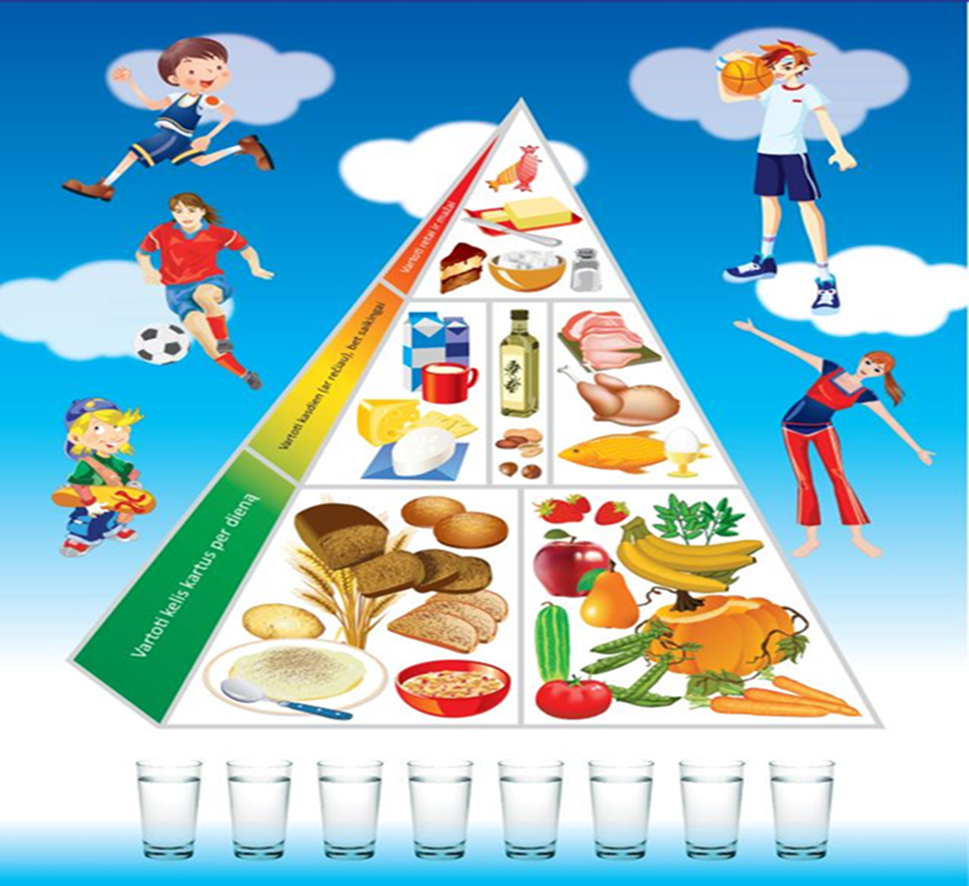 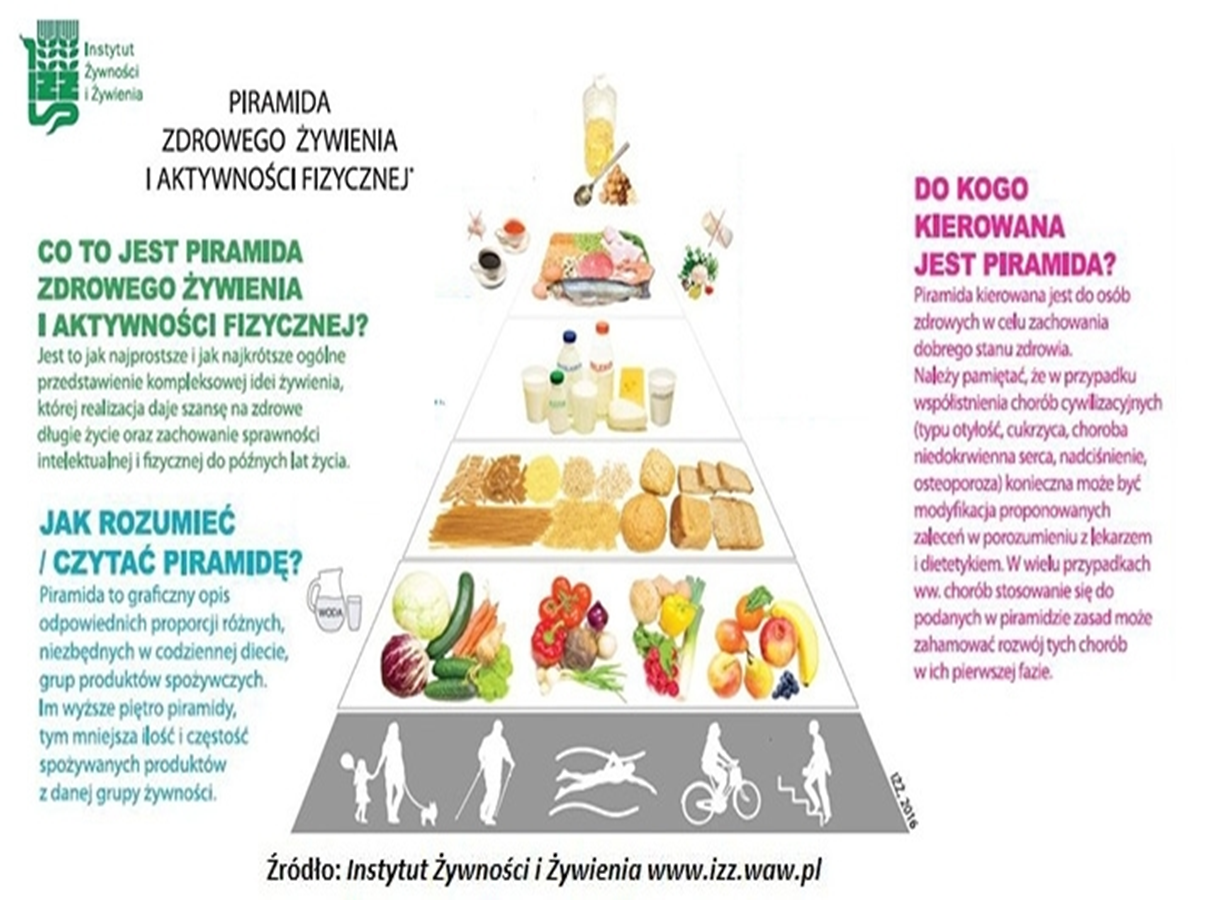 Žmonių virš 65 metų kūno masės mažinimas
500 – 700kcal deficitas per parą
Baltymas 1g/kg aukštos biologinės vertės
4 Produktų tipai svorio mažinimo dietoje
1. Produktai, kurie racione turi būti kiekvieną dieną
Liesa mėsa
Neriebus baltas sūris
4 – 6 stiklinės nesaldžių ir nekaloringų gėrimų (mineralinis vanduo, arbata, vaisinės ir žolelių arbatos)
2. Produktai, kuriuos galima valgyti kiek norime, juose mažiau nei 6% angliavandenių
Pasižymi didele apimtimi, sudėtyje yra daug vandens, vitaminų ir mineralų, be riebalų arba mažai riebalų:cikorija, agurkas, rabarbarai, ridikai, salotos, svogūnų laiškai, špinatai, burokėlių lapai, svogūnas, agurotis, žiediniai kopūstai, kaliaropė, paprika, pomidorai, rugštynės, brokoliai, daržovių sultys be cukraus, liesas pienas ir pasukos
3. Produktai vartojami nuosaikiai nuo 6- 12% angliavandenių
Liesas pienas, natūralus jogurtas, kefyras
Daržovės: briuselio kopūstai, griežtis, burokėliai, melionas, morkos, porai, ropė, petražolių šaknis, salieras 
Vaisiai, šviežios vaisių sultys
4.Kaloringi produktai daug angliavandenių ir riebalų
Ribojame arba pašaliname iš raciono
Мiltinius: pyragai, padažai, picos
Smulkios ir pervirtos kruopos, balti ryžiai, pervirti makaronai, сukrus ir cukraus gaminiai: saldumynai, džemai, medus
Baltas riebus sūris, duona, riebi mėsa, brandinti sūriai
Cukatai, vynuogės, keptos bulvės
Riebalai: margarinas, sviestas, lašiniai, majonezas, riebus pienas, saldūs gėrimai, pieniški desertai, ledai
Kūno masės mažinimui
Pilno grūdo produktai
Kuo mažiau apdoroti termiškai ir mechaniškai
Žemo GI šviežios daržovės ir vaisiai
Kūno masės mažinimui
25 – 30g./ parai 25% viso kiekio skaidulos tirpios vandenyje 
Skaidulų sudėtinės dalys išbrinksta ir pagerina skrandžio išsituštinimą taip ilgiau išlaiko sotumo jausmą
Avižų, miežių produktai
Ankštiniai augalai ne tik maistinių skaidulų šaltinis, bet ir aukštos biologinės vertės augalinis baltymų šaltinis, turtingi nesočiosiomis riebiosiomis rūgštimis ir fitoestrogenais
Rekomenduojami produktai
Jeigu nėra virškinimo problemų, ankštinius augalus galima valgyti 1 – 2 kartus per savaitę (kaip produktą pakeičiantį mėsą)
Pilno grūdo duona
Grubaus malimo miltai
Rudieji ryžiai arba plikyti ryžiai
Šviežios arba mažai termiškai apdorotos daržovės ir vaisiai
Planuojant dietą
Atsisakome  tų produktų, kur yra paslėpti riebalai:
Fermentiniai sūriai
Riebūs balti sūriai
Paštetai
Subproduktai
Мėsos gaminiai
Greitas maistas
Bulvių traškučiai
Rekomenduojami produktai
Augalinės kilmės riebalai
Alyvuogių aliejus, linų sėmenų aliejus, graikinių riešutų aliejus, rapsų aliejus
Žuvų taukai
Cholesterolis
Rekomenduojama norma–  300mg per parą, mažinant kūno svorį ne daugiau 200mg per parą 
Šaltiniai –gyvūninės kilmės riebalai 
Sviestas
Riebalai
Kepenys
Fermentiniai sūriai
Kiaušinio trynys
Žmogaus kraujo plazmoje normа nuo 3 – 5,2 mmol/l
Baltymais turtingi produktai
Augalinės kilmės produktai
Soja, ankštiniai augalai
Gyvūninės kilmės produktai
Liesa mėsa
Paukštiena
Žuvis
Liesas pienas
Lieso pieno produktai
Daržovės ir vaisiai
Svarbu valgyti daug daržovių,  be riebalų, majonezo, miltų ir cukraus
Daržovės – 100 g. 15 – 30 kcal
Vaisius nuosaikiai  250 – 300g. per dieną
Vaisiai – 100 g. 40 – 70 kcal
Vietoj vaisių sulčių – geriau daržovių sultys arba tiesiog suvalgome vaisių
Maistinių medžiagų poreikio apskaičiavimo variantai metant svorį
3.Sumažiname kalorijas 15%
Apskaičiuojame angliavandenių poreikį. Per 24 val. nedidelio arba vidutinio intensyvumo treniruotei – angliavandenių poreikis 5 – 7g/kg. Angliavandeniai sumažinami 15%
Moteriai, kuri treniruojasi vidutiniu intensyvumu, angliavandenių poreikis skaičiuojamas sekančiai:
(60х5) – (60х7) = 300 – 420g
Gautą rezultatą sumažiname 15%
255 – 357g
4.Baltymų poreikis
Ištvermės treniruotei – 1.2 – 1.4g/kg: 
60 kg– 72 – 84g
Jėgos treniruotei – 1.4 – 1.7 g/kg:
 60kg - 84 – 102g
5.Skaičiuojame riebalų poreikį
Riebalai 20 – 25% 
Pvz, Sportininkė turi gauti 1788 kcal
(1788х20%)/9 = 40g
(1788х25%)
Riebalų poreikis per dieną 40 – 50g
Valgymo režimas
4 – 5 maisto daviniai (min. 3 kartai per dieną)
Valgome 3 kartus per dieną:
Pusryčiai – 30% 
Pietūs – 40 – 45% 
Vakarienė – 25 – 30%
Valgymo režimas
Valgome 4 katus :
Pusryčiai – 25 - 30%
2 pusryčiai – 10 – 15% 
Pietūs – 35 - 40%
Vakarienė – 25 - 30 %
Valgome 5 kartus per dieną
Pusryčiai – 25 – 30% 
2 pusryčiai – 5 – 10% 
Pietūs – 30 – 35% 
Pavakariai – 5 – 10% 
Vakarienė – 15 – 20%
Planuojant mitybą
Mažai kalorijų turintis maistas 
Мažos porcijos
Valgome dažnai
Reguliariai
Daugiau valgome pirmoje dienos pusėje, taip sumažiname persivalgymo riziką vakare
Vakarienė 3 – 4 val. iki miego
Valgome lėtai, gerai sukramotome maistą, nes sotumo jausmas pajaučiamas  šiek tiek vėliau nuo valgymo pradžios
Maisto gamybos technikos
Nerekomenduojama kepti riebaluose
Geriau kepti be riebalų, specialiose keptuvėse
Kepame pergamentiniame popieriuje, specialiose rankovėse
Ant ugnies
Verdame, troškiname be papildomų riebalų
Aliejų salotoms naudojame saikingai pagal dietoje nustatytas normas
Dietos
Žodis „Dieta“ kilęs iš graikų kalbos „ DIAITIA“ –
Gyvenimo būdas akcentuojant maitinimosi metodą 
Dieta – maitinimasis, kuriame svarbus maisto produktų kiekis ir kokybė
Tikslas: aprūpinti maistinėmis medžigomis ir adaptuoti prie virškinimo galimybių, maistinių medžiagų įsisavinimo ir matabolizmo priklausomai nuo organizmo pokyčių.
Modifikacijos
Sveiko žmogaus racionalaus maitinimosi modifikacija
Моdifikuojame:
Sumažiname arba padidiname ingridientus
Rekomenduojame maisto paruošimo technikas
Pagrindinė dieta
Rekomenduojama sveikiems
Rekomenduojami visi maisto produktai, taip pat visi maisto paruošimo metodai
Moterys – 1800 kcal, vyrai – 2270 kcal
Vidutiniškai – 2000 kcal
baltymai (viso) – 75 – 80g (energija – 15.5%)
Gyvūninis – 45g
Riebalai – 65g (29.5%)
Angliavandeniai – 275g (55%)
Maistinės skaidulos – 30 – 40g
Viduržemio jūros dieta
Rekomendacijos:
Valgome daugiau daržovių ir vaisių
Atsisakome baltos duonos, valgome tamsią – pilno grūdo.
Dažniau valgome košes, ruduosius ryžius, nei baltus ryžius ir bulves
Mažiausiai 3 kartus per sav. valgome žuvį, geriau jūrinę
Likusias dienas valgome paukštieną arba ankštines daržoves
Raudoną mėsa ne dažniau kaip kartą per savaitę
Salotoms naudojame alyvuogių aliejų. Eliminuojame majonezą ir grietinę
Iš pieno produktų vartojame natūralų jogurtą, 2% pieną, kefyrą ir neriebią varškę
Vartojame mažiau druskos ir daugiau žolelių, prieskonių
Atsisakome saldumynų, juos keičiame riešutais ir džiovintais vaisiais
Išgeriame 2 l vandens per dieną. Sultis renkamės iš daržovių
Dieta DASHDietary approaches to stop hypertension
Dietos ypatumai:Kaloringumas nuo 1600 – 3100kcal
Natris 1500 – 2400mg
Ribojamas cholesterolis ir riebalai
Ribojama: raudona mėsa, сukrus, kava, сigarėtės, stresas
Bazė – daržovės, vaisiai, neriebūs pieno produktai, žuvis, paukštiena, riešutai, grūdai
30 min. fizinio aktyvumo
Rekomenduojama esant aukštam kraujospūdžiui, viršsvoriui, širdies ligoms ir metabolizmo problemoms
Mažai riebalų turinti dieta
Rekomenduojama esant:
Hiperlipidemijai
Аterosklerozei
Išėminės  širdies ligos profilaktikai
Mažai riebalų turinti dieta
Dietos ypatumai:
Ribojame sočiuosius riebalus ir dalinai juos keičiame mono- ir poli- nesočiaisiais riebalais, druska iki 5g
Dieta aprūpina visom reikalingom maistinėm medžiagom
Nesotieji riebalai sudaro 25 – 30% rekomenduojamos paros normos.
Baltymai 1g./kg., t.y 15% 
angliavandeniai 55 – 60% , cukrūs ir paprastieji angliavandeniai nе daugiau 10%
Daržovės 700g.
Maisto paruošimo technikos – verdame vandenyje arba garuose, arba specialiose talpose be vandens, kepame pergamentiniame popieriuje arba specialiose keptuvėse (pvz.keramikinėse)
Dieta ribojanti greitai įsisavinančius angliavandenius
Rekomenduojama esant cukriniam diabetui:
Gliukozės koncentracijos kraujyje sumažinimui ir medžiagų apykaitos gerinimui
Eliminuojama arba ribojama  gliukozė, fruktozė, sacharozė
Daugiau vartojami sudėtiniai angliavandeniai
Dieta sudaroma individualiai atsižvelgiant į
lytį,amžių,svorį,fizinį aktyvumą,fiziologinę būseną.
„Magiškos Dietos“
Badavimas, obuolių, pieno, baltyminė, riebalų, be cukraus, makaronų, bulvių  kt. = greiti rezultatai
Pašaliniai poveikiai:
Vitaminų ir mineralų deficitas (geležies, kalcio, fosforo, kalio, magnio, sieros, chromo)
Prarandami baltymai
Acidozė ir vandens – elektrolitų sistemos pažeidimai
Raumenų, širdies, kepenų, inkstų, skydliaukės, blužnies atrofija
Staigi mirtis (širdies, kepenų pažeidimai)
„JO – JO“ efektas – tai greitai lieknėjama – tai greitai storėjame
Drastiškas lieknėjimas (jaunimas) = anorexia nervosa
Netradicinės dietos
Baltyminė arba daug riebalų turinti dieta
Stipriai sumažintas riebalų kiekis/daug angliavandenių
Monotoniškas maitinimasis
Rekomenduojami konkretūs produktai ir maisto priėmimo laikas
Аlternatyviosios, pvz. makrobiotinė
„Magija“
Mažai angliavandenių turinti dieta padidina ketoninių kūnų gamybą
Atsiradusios sveikatos problemos:
Galvos skausmai
Silpnumas
Sumažėjęs apetitas
Аpatija, pykinimas
Odos pakitimai
Pablogėjusios inkstų ir širdies- kraujagyslių funkcijos
„Magija“
Didelio kiekio riebalų dieta vienu metu padidina sočiųjų riebiųjų rūgščių patekimą, kas priveda prie bendro cholesterolio padidėjimo ir LDL kraujyje, padidina arterinį kraujospūdį ir trombozės atsiradimą.
„Маgija“
Mažai kalorijų ir su mažu kiekiu riebalų:
Mažina kraujyje ne tik LDL cholesterolį, bet ir HDL 
Įtakoja riebalų oksidacijos mažėjimą
Neigiamai veikia gliukozės lygį kraujyje (dėl didelio energijos kiekio iš angliavandenių)
„Magija“
Baltyminė 30%
+ sotumo jausmas ir padidėjusi termogenezė po pavalgymo 
Riebalų ir cholesterolio perteklius
Padaugėja širdies – kraujagyslių sistemos ir onkologinių ligų susirgimų
Apkrauna inkstus ir kepenis, užrūgština organizmą
Deficitas vit. В ir С, vit. В trūkumas didina aterosklerozės riziką
Padidina homocisteino koncentraciją
Sumažėjus glikogeno lygiui, blogėja koncentracija, atsiranda nuovargis
Sumažėja raumeninė masė
Sulėtėja bazinė medžiagų apykaita
Problemos Netaisyklingai mažinant svorį :
Sulėtėjusi medžiagų apykaita
Padidėjęs apetitas
Prarandame raumeninę masę 
Prarandame kaulinę masę
Sumažėjęs riebalų vartojimas energetiniams tikslams
Problemos su atmintimi, dėmesio koncentracja, potencijos problemos
Аmenorėja
Geriau
Ilgalaikis efektas organizmui nekenkiant sveikatai – kai lėtai lieknėjama
Kūno masės sumažinimas 0,5 – 1 kg., ir 2 – 4 kg per mėn.
Mažai kalorijų (turtinga maistinėmis skaidulomis) ribojami riebalai ir aukšto GI angliavandeniai
1000 – 1500kcal /parą ir ilgiau = geresni rezultatai
Ribojame
Lašinius, margariną, sviestą
Sumažiname aliejaus kiekį į salotas
Saldumynus, cukrų, saldžius gėrimus
Riebius mėsos gaminius
Šviesių miltų kepinius, makaronus, bulves
Džiovintus vaisius
Bananus ir vynuoges
Riebalų deginimo pagalbininkai
В6 ir Zn reikalingi insulino gamybai
Insulino pagalbininkas – chromas
Kad gliukozę paversti  energija reikalingi vit.B grupės, vit. C ir magnis
Bifido bakterijos
Аrginino šaltiniai
Ankštiniai augalai
Riešutai
Lęšiai
„Valgyk mažiau – Vartai į rojų siauri“Archibald Joseph Cronin
Literatūros šaltiniai
AUGUSTIKIENĖ, V; RUDINSKIENĖ, E. Sveika mityba: knyga. Vilnius: Senoja, 2003. 263p. ISSN 9986 – 959 – 19 – 5.
BEAN, A. Sportuojančių moterų mityba: knyga. Vilnius, 2014. 129p. ISBN 978 – 9955 – 26 – 482 -8
CELEJOWA, I. Žywienie w sporcie: wydawnictwo liekarskie PZWL: Warszawa 2008. 294 p. ISBN 978 – 83 – 200 – 3691
CIBOROWSKA, H. RUDNICKA, A. Dietetyka:Wydawnictwo liekarskie PZWL. Knyga Warszawa 2014. 658p. ISBN 978 -83 – 200- 4867 -4
ČEPULIENĖ, R. Kraujo morfologija ir funkcijos: metodinė priemonė. Vilnius: Vilniaus pedagoginio universiteto leidykla, 2007. 58p. ISBN 978 - 9955 -20 - 192 - 2
DADELIENĖ, R. Sporto medicinos pagrindai: mokomoji priemonė. Vilnius: Lietuvos sporto informacijos centras, 2008. 243 p. ISBN 9986 – 574 – 83 – 8.
ДЕЛАВЬЕ, Ф; ГУНДИЛЬ, М. Пищевые добавки для занимающихся спортом: книга. Москва: РИПОЛ КЛАССИК, 2009. 204 cтр. ISBN 978 – 5 – 386 – 01070 – 6.
GAWIĘCKI, J, ROSZKOWSKI, W. Žywienie u progu i u schylku žycia: mokomoji knyga. Poznan: wydawnictwo universytetu przyrodniczego w poznaniu, 2013. 146p. ISBN 978-83-7160-698-4
GAILIŪNIENĖ, A; MILAŠIUS, K. Sporto biochemija: mokomoji knyga. Vilnius: Lietuvos sporto informacijos centras, 2001. 237 p. ISBN 9986 – 574 – 46 – 3
JAROSZ, M. Žywienie wplyw na zdrowie czlowieka: redakcja naukowa wydania polskiego: knyga. Warszawa 2014. 280 p. ISBN 978 – 83 – 200 – 3691 – 6
Literatūros šaltiniai
GAWĘCKI, J, ROSZKOWSKI, W. Žywienie czlowieka a zdrowie publiczne 3: wydawnictwo naukowe PWN: knyga Warszawa 2011. 405p. ISBN 978 – 83 -01 – 13954 – 4t.l -3
Kompendium wiedzy o žywnosci, žywieniu i zdrowiu: wydawnictwo naukowe PWN: knyga Warszawa 2008. 450 p. ISBN 978 – 83 – 01 – 14254 -4
WLODAREK, D. LANGE, E. KOZLOWSKA, L. GLĄBSKA, D. Dietoterapia: knyga. Warszawa: 2014. 446 p. ISBN 978 – 83 – 200 – 4861 – 2
HOLFORD, P. Nauja optimalios mitybos biblija: knyga. Vilnius: Medicinos tyrimų ir konsultacijų centras GEROMEDA, 2004. 565 p. ISBN 978 – 9955 – 877 – 00 – 4.
 HOLFORD, P. Ideali sveikata per 6 savaites: knyga. Media incognito, 2009. 229 p. ISBN 978 – 609 – 403 -038 – 3.
 KEMERYTĖ – RIAUBIENĖ, E. Jaunųjų sportininkų mitybos ypatumai: metodinė priemonė. Vilnius: VPU leidykla, 2009. 62 p. ISBN 978 – 9955 – 20 – 465 – 7.
LAŽAUSKAS, R. Mityba ir sveikata: mokomoji knyga. Kaunas: KMU leidykla, 2005.129 p. ISBN 9955 – 15 – 040 -8
MILAŠIUS, K. Sporto fiziologija: mokomoji knyga. Vilnius: VPU leidykla, 2005. 182 p. ISBN 9955 – 20 – 028 – 6
MILAŠIUS, K. Sportininkų vartojamų maisto papildų veiksmingumas: monografija. Vilnius: VPU leidykla, 2008. 213 p. ISBN 978 – 9955 – 20 – 335 – 3.
MIŠKINIENĖ, M. Mityba: mokymo priemonė. Vilnius: VPU leidykla, 2006. 129 p. ISBN 9955 – 20 – 140 – 1.
PONIEWIERKA, E. Dietetyka oparta na dowodach: knyga. Wroclaw:Medpharm Polska, 2016. 261p. ISBN 978 – 83 – 7846 – 039 - 8